GEOGRAFICKÁ KARTOGRAFIE
PODZIM 2018
Dajana SNOPKOVÁ, 423348
Vendula SVOBODOVÁ, 394544
Marian ŠVIK, 408496
Cíle cvičení
základy kartografie a práce v GIS
 seznámení se základními mapovými díly + praktické ukázky (mapovna+počítačová učebna Z1)
 práce s mapou, měření na mapách, práce na počítači
 vypracování cvičení - formální úprava, korektní citace
 práce s informacemi - využívání zdrojů, samostatné řešení problémů
 spolupráce ve skupině - semestrální cviko; spolupracovat, ale pozor na vejce!
Zdroje ke cvičení
přednášky
 materiály v IS MUNI
 http://oldgeogr.muni.cz/ucebnice/kartografie/oprojektu.php
 Google ;)

 diskusní platforma: Geografická kartografie - cvičení podzim 2018
https://www.facebook.com/groups/1917360208565708/
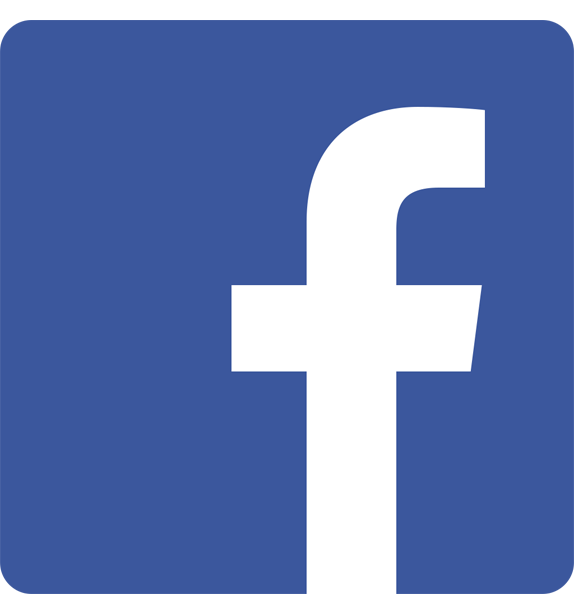 Náplň cvičení - změna vyhrazena
Zápočet
splněná docházka (omluvenky v IS)
2 omluvené absence v IS
 uznaná všechna cvičení
 60 % bodů ze cvičení (možnost opravy 1 cvika)
 60 % ze zápočtového testu (poslední týden v listopadu, možnost jedné opravy)
Protokoly
zadáno 4 cvičení + 1 semestrální cv., datum odevzdání určeno v zadání cvičení (obvykle 14 dní na vypracování – může se lišit podle náročnosti cvičení)
 pozdní odevzdání – nesplnění podmínek zápočtu
 cvičení – korektně, odevzdávárna v ISu, hodnocení v Poznámkovém bloku v ISu, pozor na vejce!
 Bodování:
za každé cvičení X bodů
oprava cvičení možná pouze jedenkrát, na konci semestru
Náležitosti protokolu
Jméno, obor, místo, rok
 Název a pořadí cvičení
 Zadání
 Teorie/metodika
 Vypracování
 Závěr
 Literatura – korektní citace

 Vzor cvičení ve studijních materiálech
Mapa
MAPA je zmenšený generalizovaný konvenční obraz Země, nebeských těles, kosmu či jejich části, převedený do roviny pomocí matematicky definovaných vztahů (kartografickým zobrazením), ukazující podle zvolených hledisek polohu, stav a vztahy přírodních, socioekonomických a technických objektů a jevů. (ČSN 730402 /národní definice/)
 MAPA je zmenšené zevšeobecněné zobrazení povrchu Země, ostatních nebeských těles nebo nebeské sféry, sestrojené podle matematického zákona na rovině a vyjadřující pomoci smluvených znaků rozmístění a vlastností objektů vázaných na jmenované povrchy. (International Cartographic Association /ICA/)
Druhy map
Podle obsahu (topografické mapy, tematické mapy)
 Podle zobrazeného území (astronomické mapy, mapy hvězdné oblohy a jiných vesmírných těles, mapy Země, mapy kontinentů…)
 Podle účelu (mapy školní, mapy pro veřejnost, mapy vědecké, mapy vojenské,..)
 Podle měřítka (mapy velkého, středního a malého měřítka)
 Podle počtu mapových listů (samostatné mapy, mapová díla, soubory map, atlasy,…)
 Podle formy (kreslené mapy, ortofotomapy, anaglyfové mapy, digitální mapy)
Měřítko
Číselné, grafické, slovní

Geodetické
mapy velkého měřítka - 1 : 200 až 1 : 5 000
mapy středního měřítka – 1 : 5 000 až 1 : 200 000
mapy malého měřítka – měřítko menší než 1 : 200 000
Geografické
mapy velkého měřítka – měřítka do 1 : 200 000
mapy středního měřítka – 1 : 200 000 až 1 : 1 000 000
mapy malého měřítka – měřítka od 1 : 1 000 000
Atlas
ATLAS je systematicky uspořádaný soubor map zpracovaný jako celek podle jednotného řídicího záměru. 

 NÁRODNÍ ATLAS - soubor map vyjadřující informace o území 1 státu nebo území obývané 1 národem. Zpracovává území státu ostrovními mapami, obsahuje mapy ze všech oborů.
Národní atlasy
Atlas republiky Československé (1935) 
 http://atlasrcs.geogr.muni.cz 
 Atlas Československé socialistické republiky (1966)
 Atlas krajiny České republiky (2009)
 http://www.mzp.cz/cz/atlas_krajiny_cr 

 Atlas Slovenskej socialistickej republiky (1980)
 Atlas krajiny Slovenskej republiky (2002)
 https://geo.enviroportal.sk/atlassr/
Cvičení č. 1
Základní charakteristika 3 vybraných atlasů (národní, světový, tematický)
Charakteristika – základní údaje o atlasu:
Název
Zobrazené území
Měřítko
Marginálie a doplňkový obsah
Rok vydání
Členění atlasu….
vlastní hodnocení celkové úrovně
součástí Závěru bude i vzájemné porovnání atlasů
maximální zisk 5 b., odevzdání do jednoho týdne (půlnoc)
Marginálie
prvek, obvykle na vnější straně rámu mapy
 dává uživateli další verbální, číselné nebo obrazové informace
 rozšiřují, vysvětlují a obohacují hlavní téma mapy

 Textové marginálie – doprovodné texty a tabulky
 Grafické marginálie – grafy, profily, fotografie, kresby,…
Citace
samostudium:
https://is.muni.cz/do/rect/el/estud/prif/ps11/metodika/web/ebook_citace_2011.html#titulni 
+ studijní materiály
 
 důležité dodržovat:
jednotná koncepce
citace v textu